Pracovní setkání ŠMP ZŠ a SŠ
Dokumentace k primární prevenci


																19. 9. 2017
KONTAKTY PPP PÍSEK
Základní kontakt
	www.pppcb.cz 		poradna.pisek@pppcb.cz		382 213 387
Objednávání klientů a první kontakt s klienty – pedagogicko-psychologické služby a základní informace k  objednávání
Poradna.pisek@pppcb.cz		382 213 387; 724 831 376
Pedagogicko-psychologické informace (výhradně) pro pedagogy
	Vedoucí pracoviště		Bc. Petr Václavík   702 180 072	petr.vaclavik@pppcb.cz
Metodik prevence
	Petr Václavík		     702 180 072                                        metodik.pisek@pppcb.cz
Platné školské dokumenty pro oblast primární prevence
Vyhláška č. 72/2005 Sb., O poskytování poradenských služeb ve školách a školských zařízeních 
	§7 - Škola
Vyhláška č. 197/2016 Sb.
	ČÁST PRVNÍ – změna vyhlášky č. 72/2005
Metodický pokyn ministryně školství a tělovýchovy k prevenci a řešení šikany ve školách a školských zařízeních (č.j. MŠMT-21149/2016
Metodické doporučení k primární prevenci rizikového chování u dětí a mládeže (Dokument MŠMT č.j.: 21291/2010 – 28)
Národní strategie rizikového chování dětí a mládeže 2013 – 2018 (v dalších letech nahrazujete aktuálním)
Strategie a Krajský plán primární prevence rizikového chování Jihočeského kraje na období 2015-2017 (v dalších letech nahrazujete aktuálním)
Dokumentace k primární prevenci - zdroje
Vyhláška č. 197/2016 Sb. , kterou se mění Vyhláška č. 72/2005 Sb. O poskytování poradenských služeb ve školách a školských zařízeních, § 7 odst. 3 
Škola zpracovává a uskutečňuje program poradenských služeb v škole, který zahrnuje popis a vymezení rozsahu činností pedagogických pracovníků uvedených v odstavci 1, preventivní program školy včetně strategie předcházení školní neúspěšnosti, šikaně a dalším projevům rizikového chování
Doplnění: v odstavci 1 je uvedeno: školní poradenské pracoviště, ve kterém působí zpravidla výchovný poradce a školní metodik prevence, kteří spolupracují zejména z TU, učiteli výchov, případně s dalšími pedagogickými pracovníky školy. Poskytování poradenských služeb ve škole může být zajišťováno i školním psychologem nebo školním speciálním pedagogem.
Dokumenty k primární prevenci - zdroje
Vyhláška č. 197/2016 Sb., Příloha č.3 k vyhlášce 72/2005 Sb.

II. Standardní činnost metodika prevence
II.I Metodická a koordinační činnost školy
1. Koordinace tvorby, kontrola, evaluace a participace při realizaci minimálního preventivního programu školy
II.II Informační činnost
3. Vedení a průběžné aktualizování databáze spolupracovníků školy pro oblast prevence rizikového chování, zejména orgánů státní správy a samosprávy, středisek výchovné péče, poskytovatelů sociálních služeb, zdravotnických zařízení, Policie České republiky, orgánů sociálně-právní ochrany dětí, nestátních organizací působící v oblasti prevence, center krizové intervence a dalších zařízení, institucí a jednotlivých odborníků
4. Vedení dokumentace, evidence a administrativa související se standardními činnostmi v souladu se zákonem o ochranně osobních údajů a předávání informací o realizovaných preventivních programech školy pro potřeby zpracování analýz, statistik a krajských plánů prevence
Vaše dokumentace k primární prevenci – obsah
Školní preventivní program / strategie
	Je dlouhodobý preventivní program pro školy a je součástí vzdělávacího 	programu
Poradenské pracoviště – jmenovitě ŠMP, VP, popř. ŠP, SP + obsah a rozsah jejich činnosti (kdo co dělá)
Dlouhodobé a krátkodobé cíle – vychází z národní a krajské strategie a zohledňují specifika školy, může obsahovat priority školy
Monitoring a evaluace – jaký nástroj používáte, kdo jej zpracovává nebo realizuje, jak často (1x za 5 let, každý rok) – napři. monitoring RCH, jiné výzkumy pro zmapování aktuální stavu, evaluačním nástrojem je ZZ MPP, SWOT analýza apod.
Minimální preventivní program (vždy na aktuální školní rok) + přílohy 
	Konkrétní dokument (MPP) a jeho přílohy (viz. elektronická evidence)
MPP
Legislativní podklady a normy – metodické pokyny, metodická doporučení
Krizový plán školy – co dělat v případě výskytu rizikového chování
Síť organizací a služeb poskytujících odbornou pomoc 
Spolupráce na regionální úrovni v systému prevence (krajský školský koordinátor, krajský protidrogový koordinátor, OPM, protidrogový koordinátor statutárního města, OSPOD, NNO v regionu, psycholog, psychiatr, praktický lékař, preventivní skupina, Policie ČR)
Plán pro předcházení výskytu šikany
Metodická doporučení „Co dělat když…“
Strategie proti školní neúspěšnosti
Závěrečná zpráva k MPP (za uplynulý školní rok)
	V závěru školního roku vypracovává ŠMP na základě všech podkladů (viz. elektronická evidence)
Platné školské dokumenty pro oblast primární prevence
Platné vyhlášky
Platné dokumenty MŠMT, KÚ, obce - strategie a koncepce národní, krajská, obce
Další dokumenty, které zpracovává VP (Plán výchovného poradenství)
Další dokumentace
Dokumentace z výchovných komisí
Individuální výchovné plány (IVýP)
Záznamy přestupků a veškeré záznamy k řešeným problémům (jednání s rodiči, emaily apod.)
Přehled žáků se specifickými potřebami a k nim doporučení (např. Z PPP), opatření, plány podpory
Stanovená výchovná opatření
Krizový plán školy – příloha MPP
Obsahuje postupy, které přesně řeší krizové situace týkající se projevů rizikového chování (ublížení na zdraví, šikana, agrese, rvačka, vážný úraz, intoxikace žáka atd.)
Obsahuje postupy pro všechny základní typy akutních / krizových situací 
Postupy jsou jasné, konkrétní, závazné
Určují konkrétní odpovědnost jednotlivých zaměstnanců
			Kdo provádí první pomoc (intervenci)
			kdo komu hlásí v systému školy
			kdo kam zapíše
			kdo informuje zákonné zástupce žáků
			kdo a v kterých případech informuje zákonné zástupce ČR, OSPOD
			kdo a jak informuje rodiče ostatních žáků školy
			kdo a jak informuje ostatní žáky školy
			kdo a jak informuje zřizovatele, média…
Definuje intervenční, komunikační a bezpečnostní postupy
Definují následná preventivní opatření
Krizový plán školy – příloha MPP - doporučení
Mapka pomoci spolupracujících institucí pro řešení krizových situací
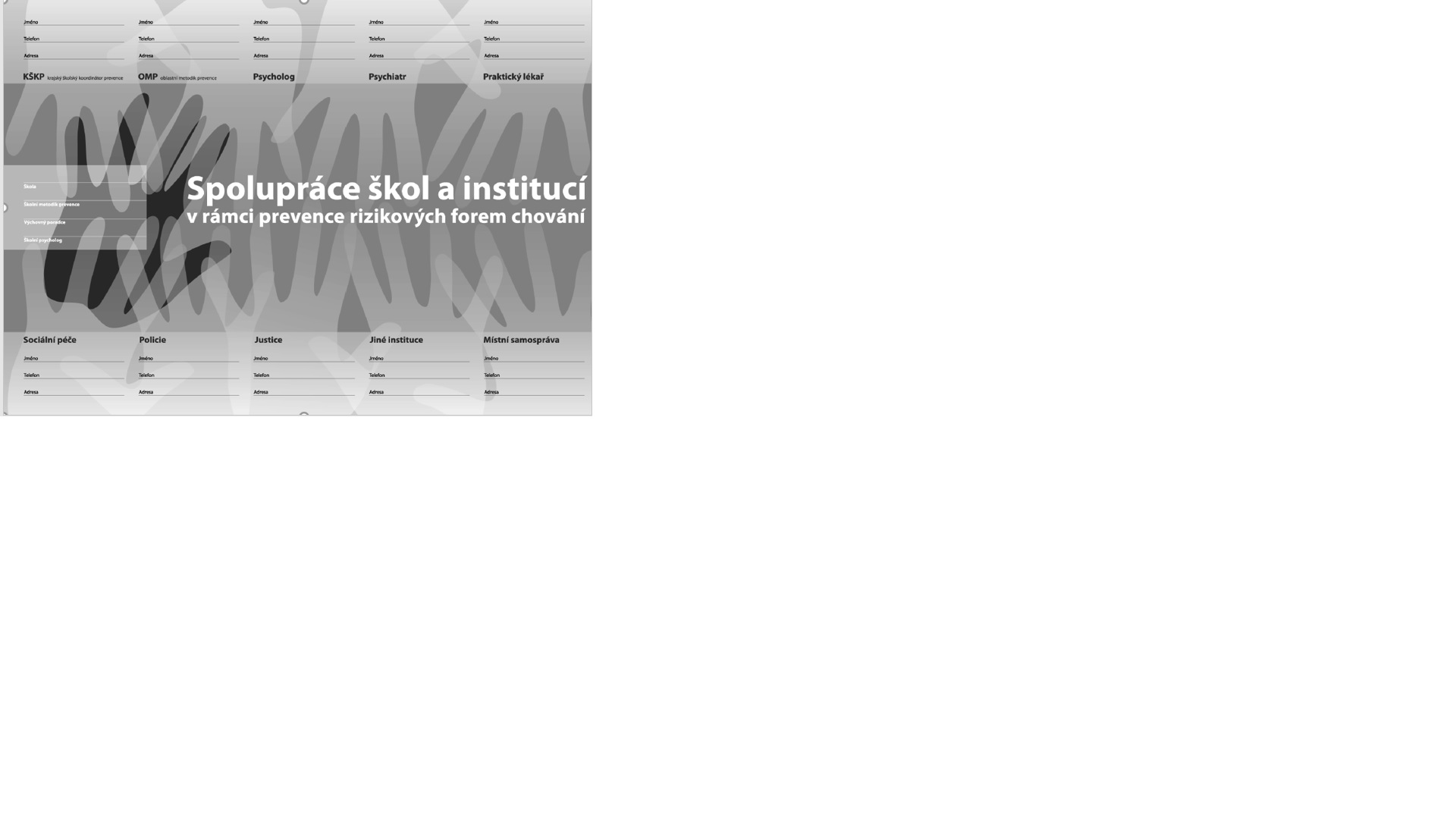 Krizový plán školy – příloha MPP - doporučení
Obecné postupy jako podklad pro zpracování krizové plánu:
Metodické doporučení a jeho přílohy k jednotlivým projevům RCH
Primární prevence rizikového chování ve školství – Miovský, Skácelová, Zapletalová, Novák – přílohy č. 1 – 4 
http://www.adiktologie.cz/cz/articles/detail/17/2670/Primarni-prevence-rizikoveho-chovani-ve-skolstvi
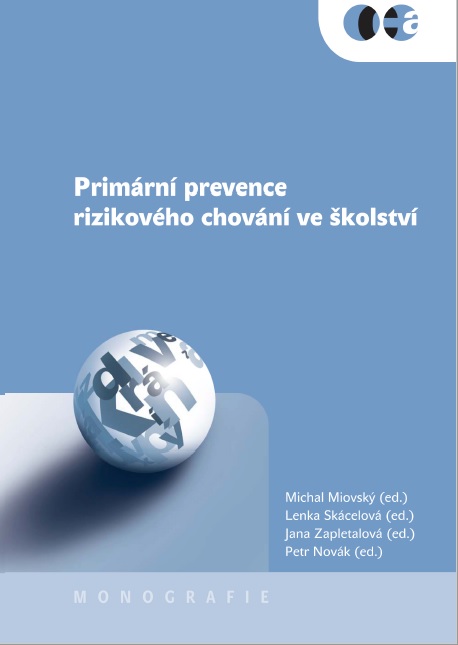 Další odborné publikace – klinika adiktologie
Na www.adiktologie.cz  - publikace ke stažení
http://www.adiktologie.cz/cz/articles/detail/4/4855/Publikacni-cinnost-Kliniky-adiktologie

Např. Program prevence kriminality na ZŠ
		Metodika práce s dětmi v oblasti primární prevence rizikových jevů
		Metodika práce s dětmi na I. Stupni ZŠ
		Metodika osobního rozvoje
		Rizikové chování dětí a jeho právní aspekty – příručka učitele
Školní program proti šikanování
Výchozí dokument pro zpracování
	Metodický pokyn ministryně školství, mládeže a tělovýchovy k prevenci a 	řešení šikany ve školách a školských zařízeních (č.j. MŠMT – 21149/2016)
	http://www.msmt.cz/file/38988/
	Metodické doporučení k primární prevenci rizikového chování u dětí a 	mládeže (Dokument MŠMT č.j.: 21291/2010-28)
				Příloha 6 – školní šikanování
http://www.msmt.cz/vzdelavani/socialni-programy/metodicke-dokumenty-doporuceni-a-pokyny
	Nová cesta k léčbě šikany – Michal Kolář 
	Školní program proti šikanování – Michal Kolář (zkrácená verze bude k 											dispozici na www.pppcb.cz)
Odkazy
MŠMT www.msmt.cz 
	zákony, vyhlášky
	 http://www.msmt.cz/vzdelavani/socialni-programy/pravni-predpisy-1
	metodický pokyn, metodické doporučení, strategie, koncepce:
	 http://www.msmt.cz/vzdelavani/socialni-programy/dokumenty-13 
	strategie, koncepce
Krajský úřad JčK www.kraj-jihocesky.cz 
	strategie: http://www.kraj-jihocesky.cz/1363/prevence_rizikoveho_chovani.htm 
Klinika adiktologie www.adiktologie.cz 
	monografie:  http://www.adiktologie.cz/cz/articles/17/Monografie 
	učebnice:  http://www.adiktologie.cz/cz/articles/19/Ucebnice  
PPP ČB  www.msmt.cz 
kontakty:  http://www.pppcb.cz/index.php?stranka=clanek&parent=1&kategorie=196&id=484 
prevence RFCH:  http://www.pppcb.cz/index.php?stranka=clanek&parent=1&kategorie=200